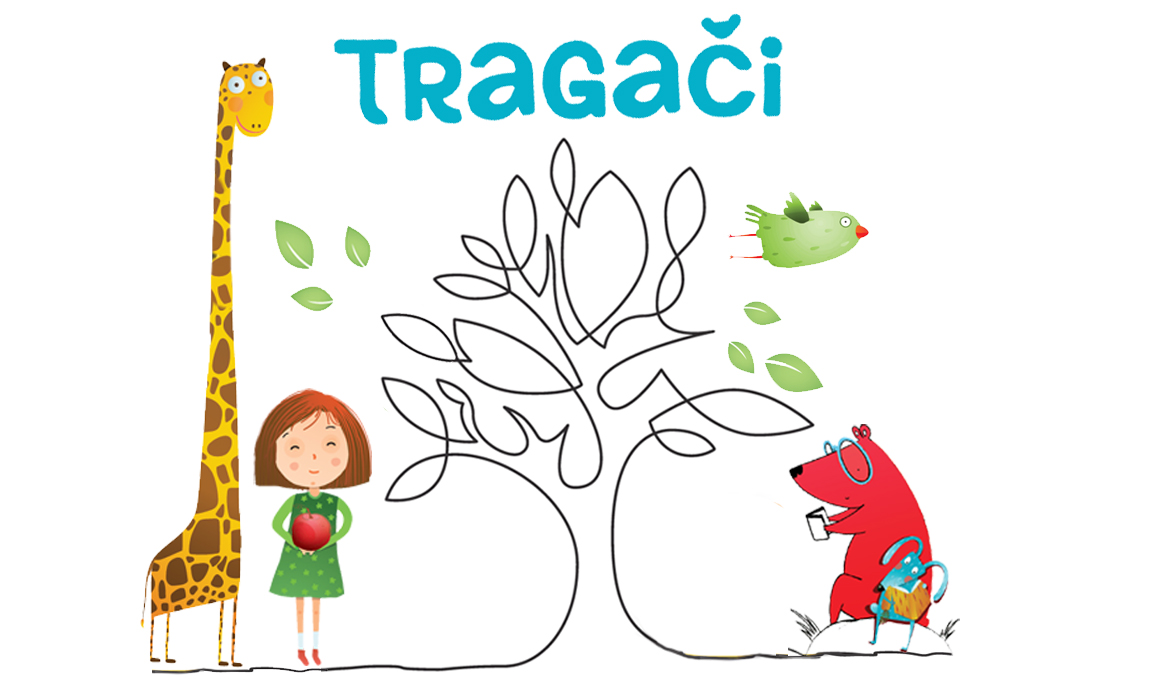 [Speaker Notes: Uvodni slide
Ispričajte nešto o sebi i dosadašnjem radnom iskustvu. 
Jeste li već sudjelovali u projektima razmjene znanja i iskustva s drugim učiteljima? 
Zašto smatrate da je suradnja među učiteljima važna?]
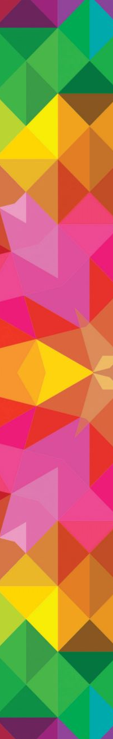 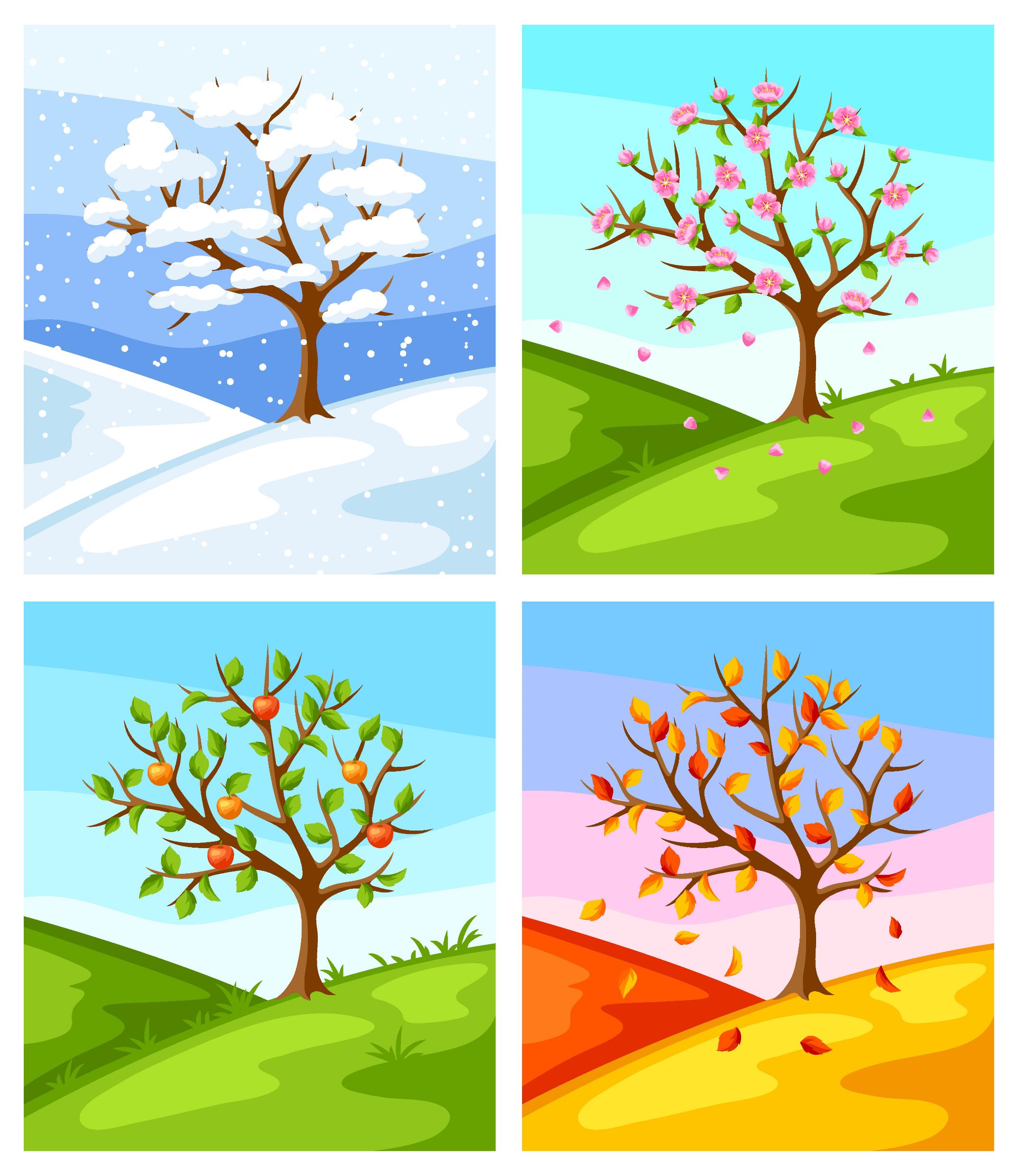 Navedi godišnja doba.
Koje godišnje doba traje?
Koje će godišnje doba biti nakon zime?
Kada počinje, a kada završava proljeće?
Po čemu možemo prepoznati da dolazi proljeće?
Dolazi proljeće
Mladen Kušec
Poslušaj i pokušaj prepoznati o kojoj se književnoj vrsti radi.
Udžbenik, str. 64.
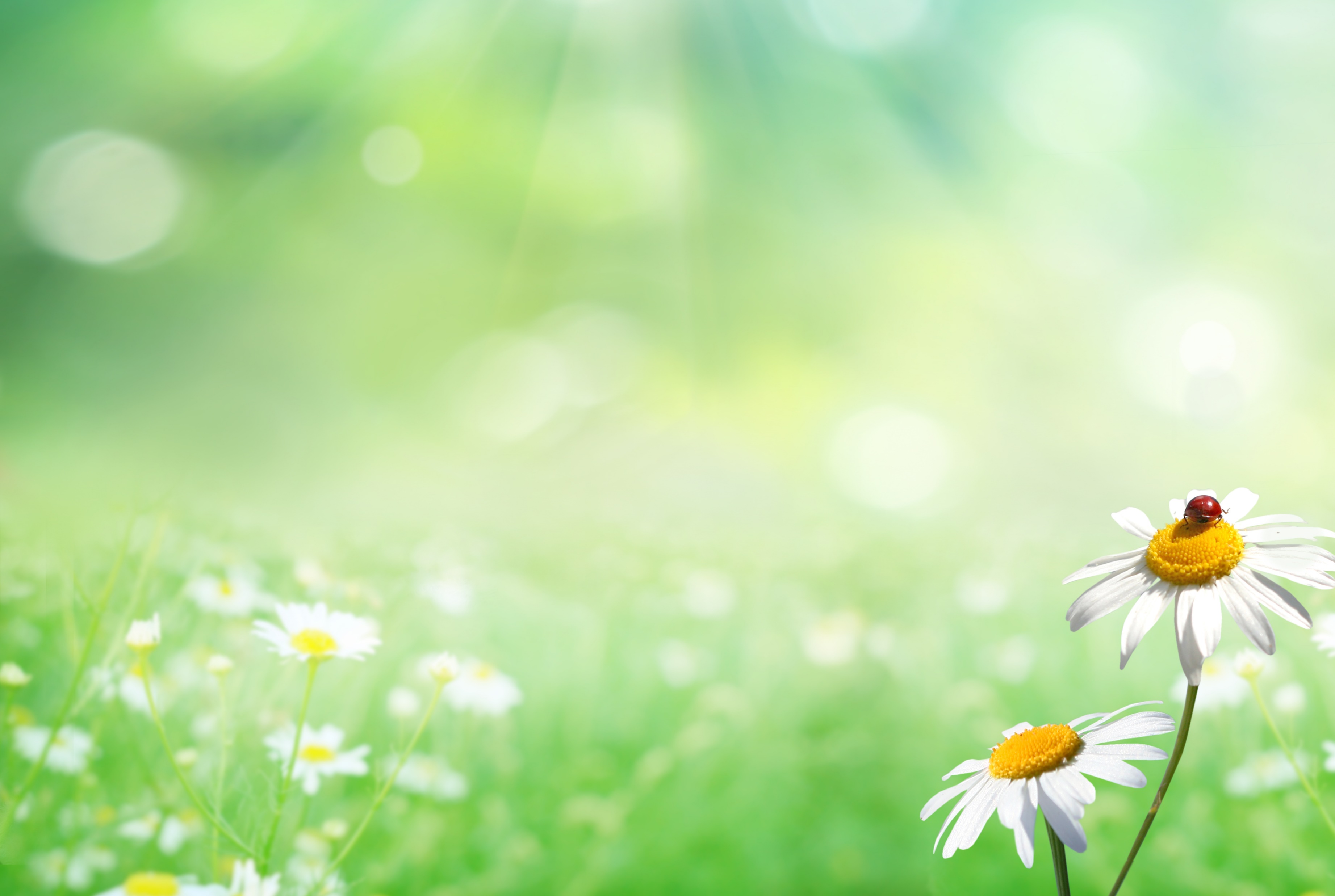 Što je igrokaz?
IGROKAZ je tekst koji se izvodi na pozornici.
Takav tekst podijeljen je na uloge.
Uloge izvode djeca ili odrasli.
Ponekad u igrokazu umjesto živih glumaca vidimo lutke. 
To je LUTKARSKI IGROKAZ.
U lutkarskom igrokazu ponekad vidimo glumce, a ponekad ne.
Koliko je likova u ovom igrokazu?
Koji su to likovi?
Tko najavljuje dolazak gosta?
Što je zapjevala ptičica?
Kako je odjeveno proljeće? Pročitaj.
Sunce je dalo odgovor u obliku pitalice. Pronađi ga i pročitaj.
Je li bilo teško odgonetnuti tko je zagonetni gost? Objasni zašto.
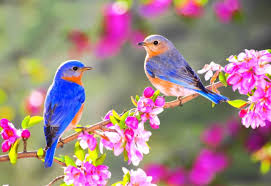 Dolazi proljeće
				Mladen Kušec

Vrsta književnog djela: igrokaz
IGROKAZ je tekst koji se izvodi na pozornici. Podijeljen je na uloge.
LUTKARSKI IGROKAZ
Likovi: Prvi mrav, Drugi mrav, Sunce, Ptičica, Proljeće
ZADATAK
Pokušajmo u grupama odglumiti igrokaz.
DOMAĆA ZADAĆA
Izraditi štapnu lutku i uvježbati čitanje i glumiti igrokaz.
PRVI MRAV: Vanessa, Noa, Kiara, Mate
DRUGI MRAV: Roko,Toni, Hana, Marija N.
SUNCE: Patrik, Marija V.,  Nika, Niko
PTIČICA: Elena, Jakov, Dominik, Pave
PROLJEĆE:  Kate, Vid, Ante, Lana
2. nastavni sat
Dramatizacija igrokaza „Dolazi proljeće”
Riješi 4. zadatak na str. 66.
Domaća zadaća
Udžbenik, str. 66. 1. i 2. zadatak i str. 67.
Osmislile: Josipa Masnić i Kristina Knežević, OŠ Bartula Kašića, Zadar